LA COMBUSTIONE
Tutte le reazioni che hanno l’ossigeno tra i reagenti e liberano tra i prodotti il diossido di carbonio sono dette combustione.
                                          
                                           (combustione di legna e ossigeno)
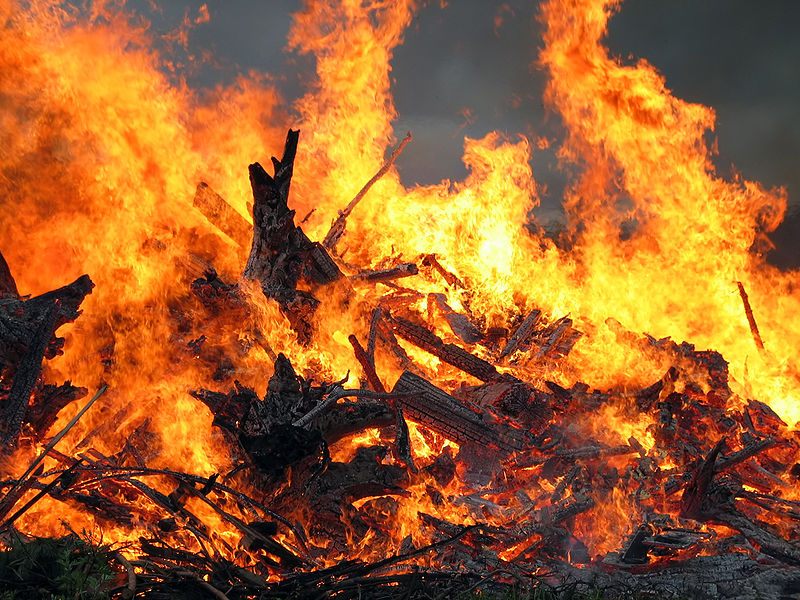 La combustione è una reazione esotermica(libera energia)
Le reazioni di combustione devono la loro importanza alla grande quantità di energia termica e luminosa che sviluppano, che può essere utilizzata per l’illuminazione e il riscaldamento domestici, nei motori diesel e a benzina e, in generale, nel settore dell’industria.
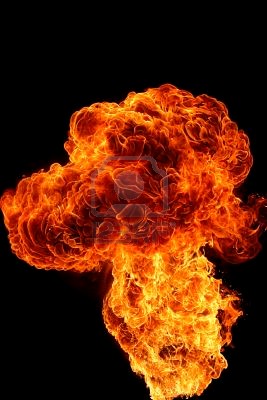 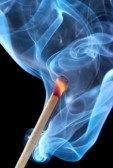 IL TRIANGOLO DEL FUOCO
Il "triangolo del fuoco" consiste nei tre elementi che sono necessari allo svolgersi della reazione di combustione. Questi tre elementi sono:
 combustibile che può essere di vari tipi (legname, carbone)
 comburente che è l’ossigeno presente nell’aria
 innesco è la condizione energetica necessaria perché la     combustione venga effettuata.
    La reazione tra il combustibile e il comburente non è spontanea ma avviene ad opera di un innesco, di solito rappresentato da una fonte di calore.
I COMBUSTIBILI
(sono sostanze chimiche che vengono ossidate durante il processo         di combustione producendo energia termica)  
In relazione allo stato fisico in cui si presentano, i combustibili si classificano in solidi, liquidi e gassosi. 




   
 I combustibili vengono distinti anche fra "naturali" e "derivati", in relazione alle condizioni in cui vengono impiegati: naturali (es: gas,metano) se si adoperano così come vengono trovati in natura oppure derivati (es: benzine, GPL) se vengono forniti quali prodotti di trasformazione di combustibili naturali o di particolari lavorazioni industriali.
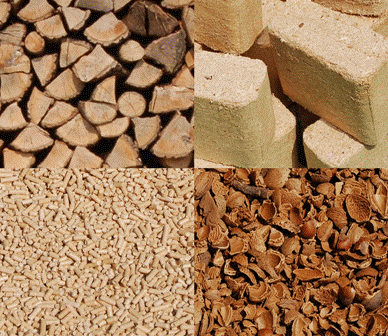 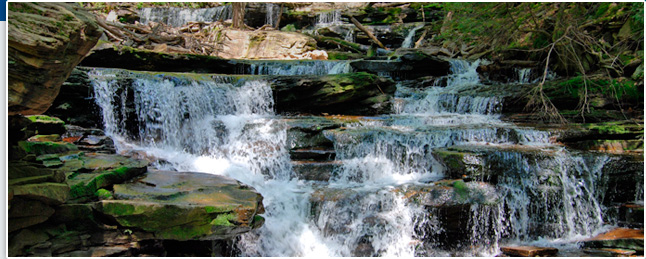 .
L’INQUINAMENTO DA COMBUSTIONE
Benzina e gasolio
 Sono i grandi responsabili dell’inquinamento dell’aria delle città perché
fanno funzionare milioni di mezzi di trasporto e non esistono dispositivi
efficaci contro queste emissioni. Emettono:
Monossido di carbonio gas inodore molto tossico per l’uomo.
Biossido di carbonio non è tossico ma contribuisce a provocare l’effetto serra.
Ossidi di zolfo sono i responsabili della piogge acide.
Particolato (formato da materia solida o liquida) contiene metalli che diventano nocivi se assorbiti in quantità.
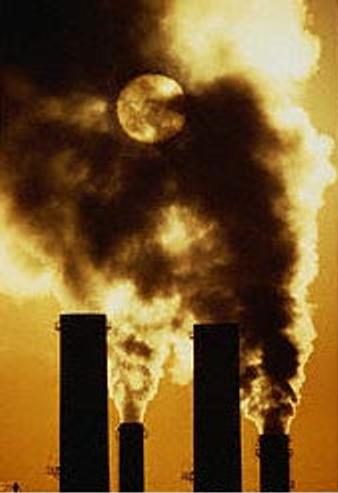 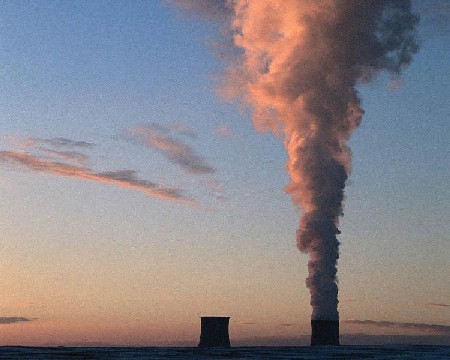 GAS NATURALE (Metano )
È il combustibile più “pulito”, ma emette comunque sostanze inquinanti:
Monossido di carbonio è la metà rispetto a quello del gasolio e un sedicesimo rispetto alla benzina
Biossido di carbonio 
Biossido di zolfo molto inferiore rispetto a quello di benzina e gasolio
Inquina molto l’ossidazione dell’azoto atmosferico. Gli ossidi di azoto reagiscono nell’atmosfera producendo acido nitrico, che ricade durante le piogge acide.

CARBONE
È il combustibile più inquinante a causa della massiccia emissione di
anidride carbonica durante la sua combustione.
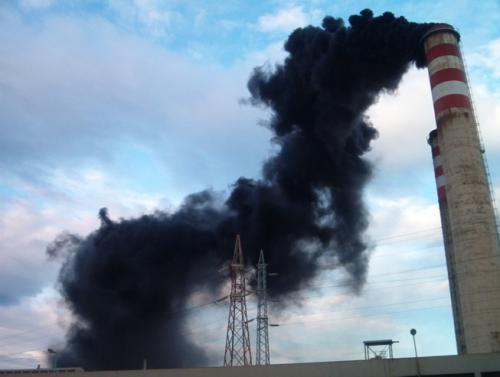 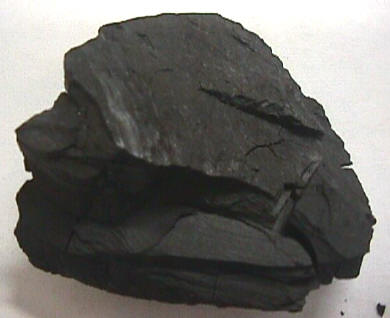